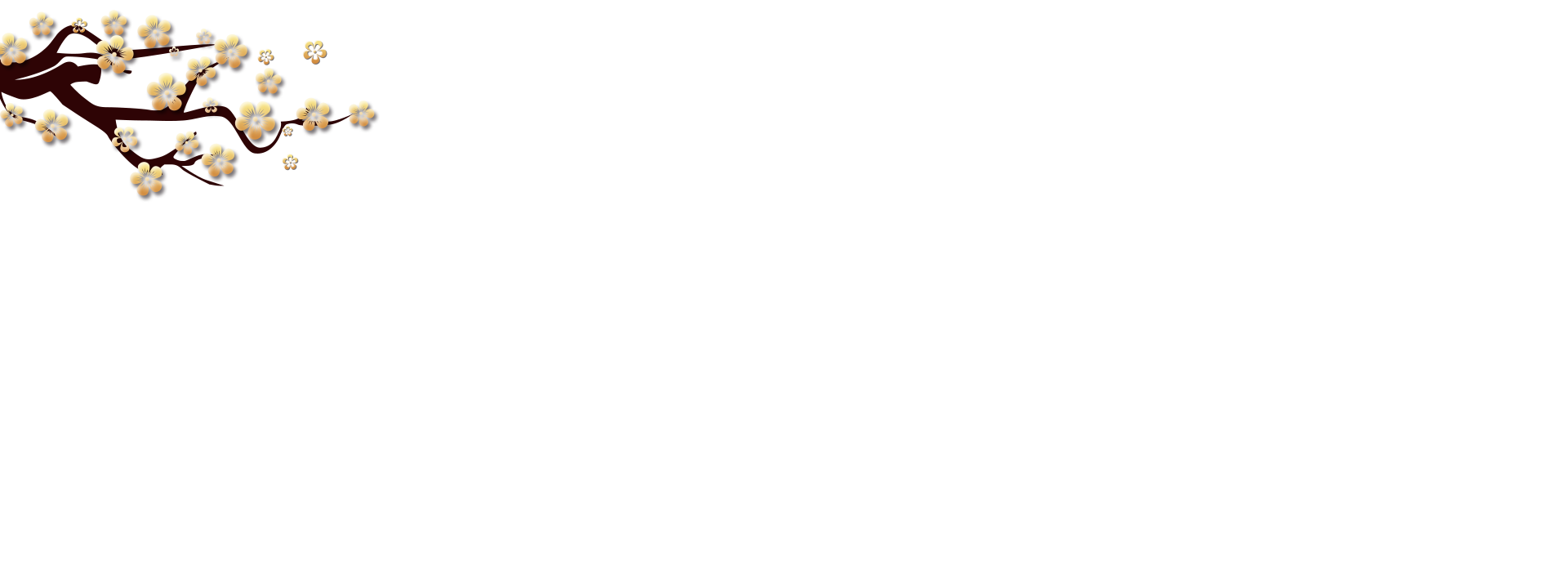 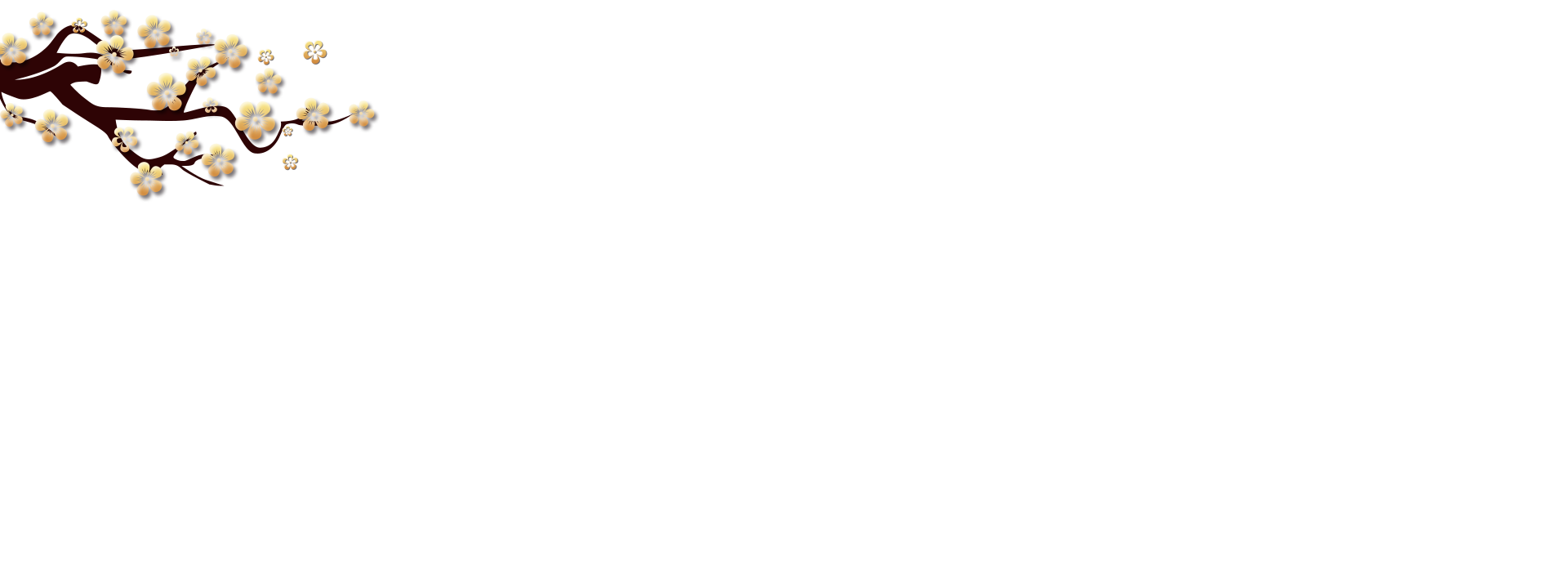 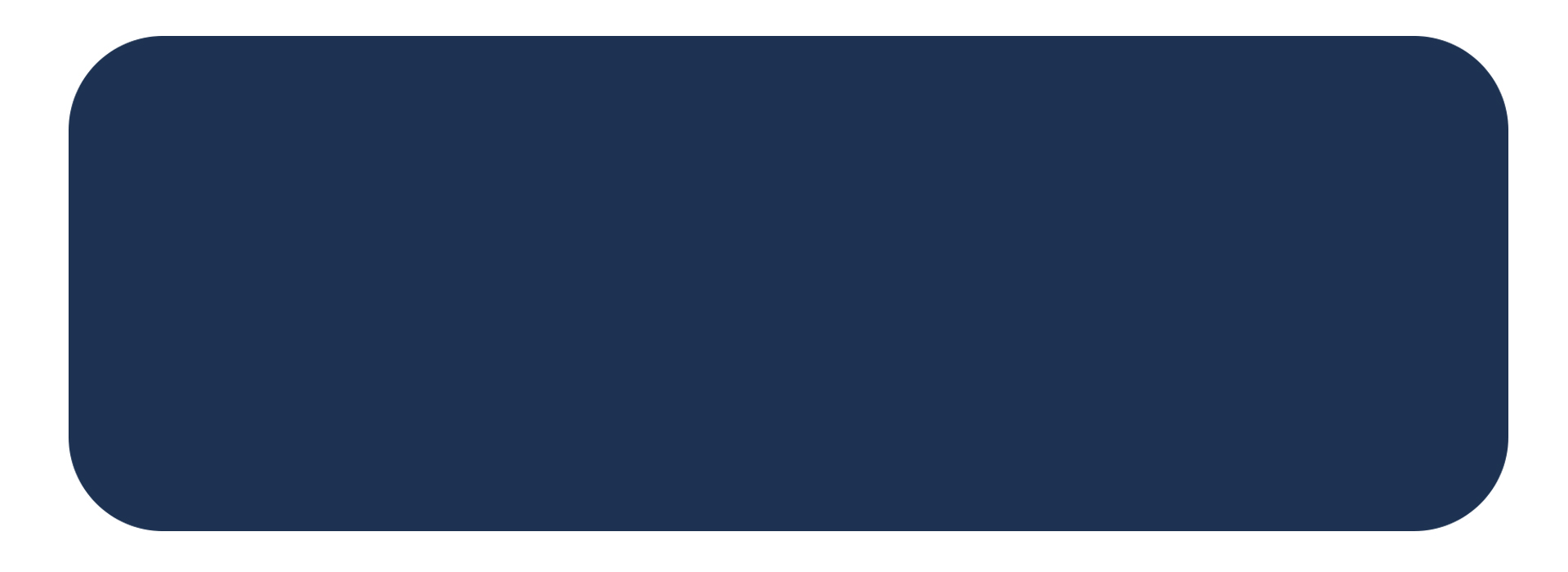 元旦活动策划
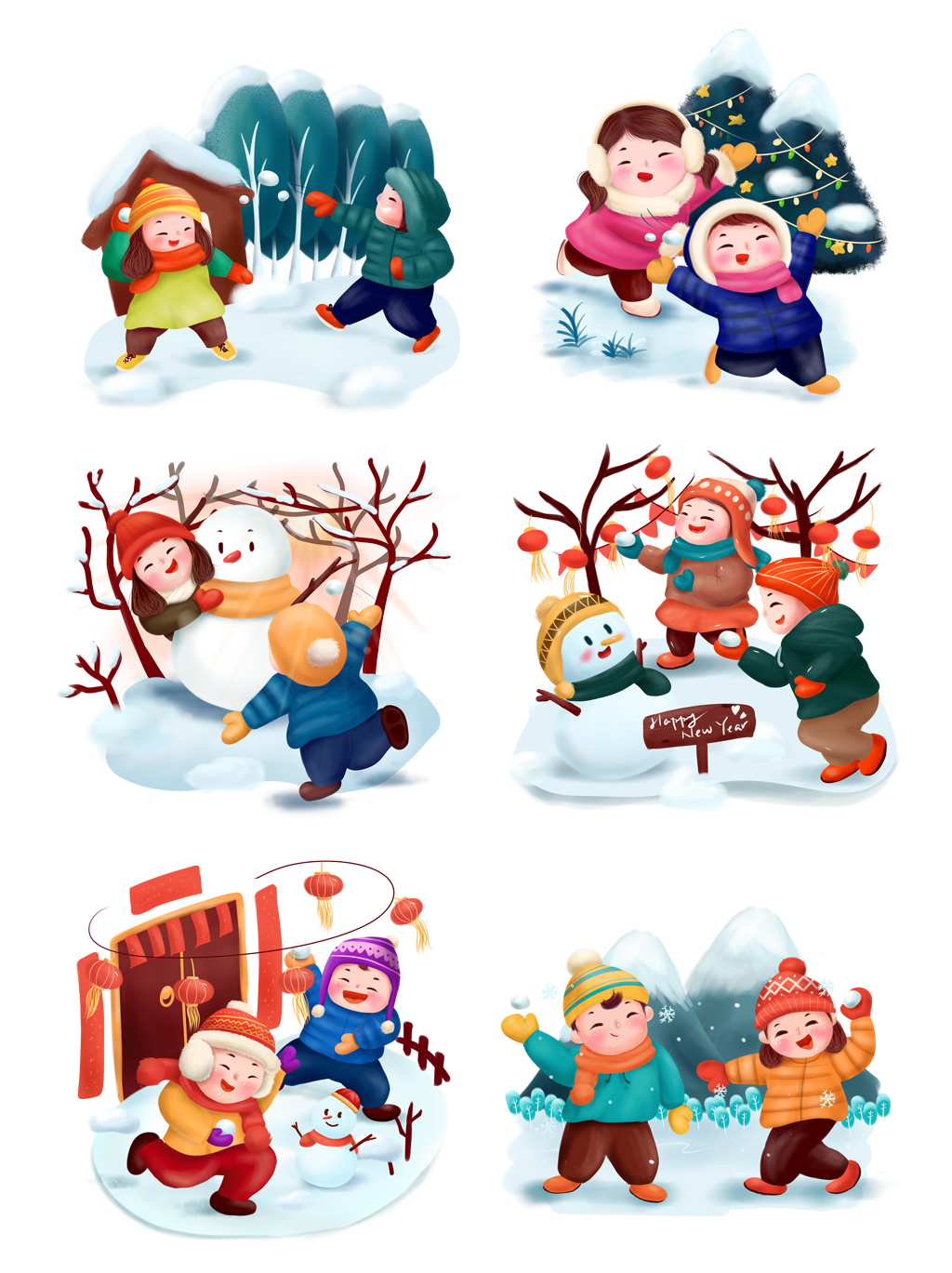 添加标题内容，添加标题内容
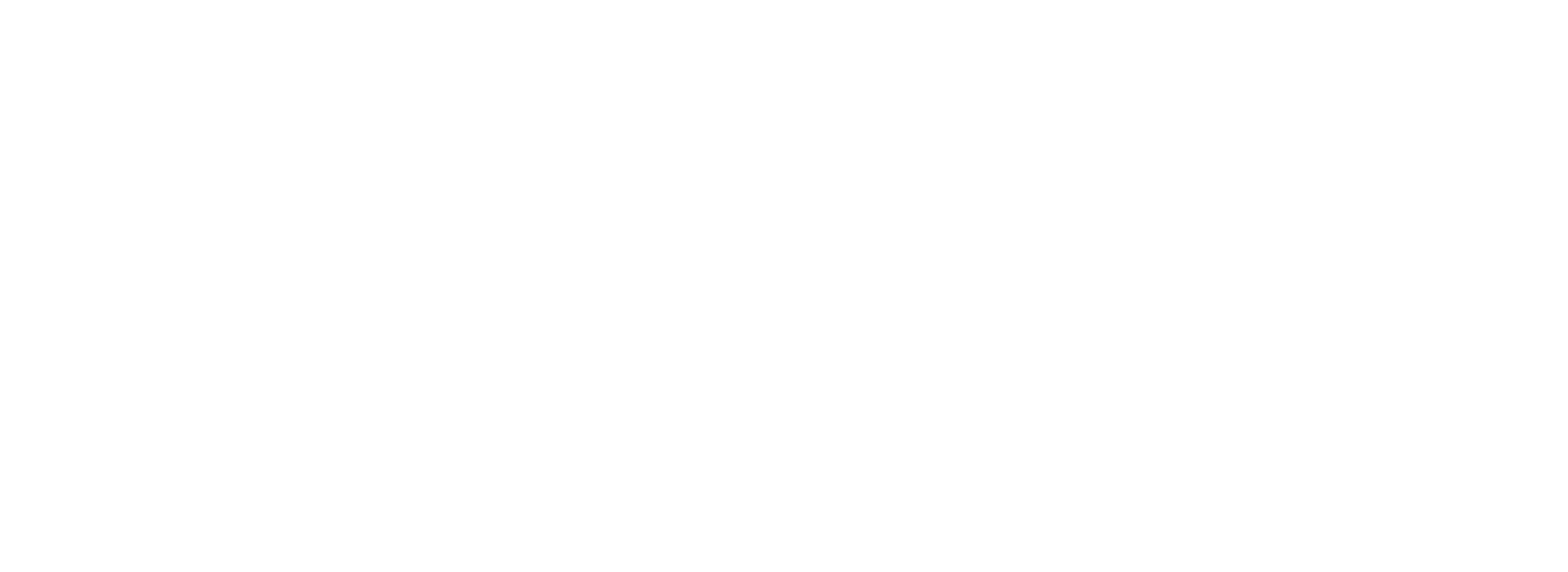 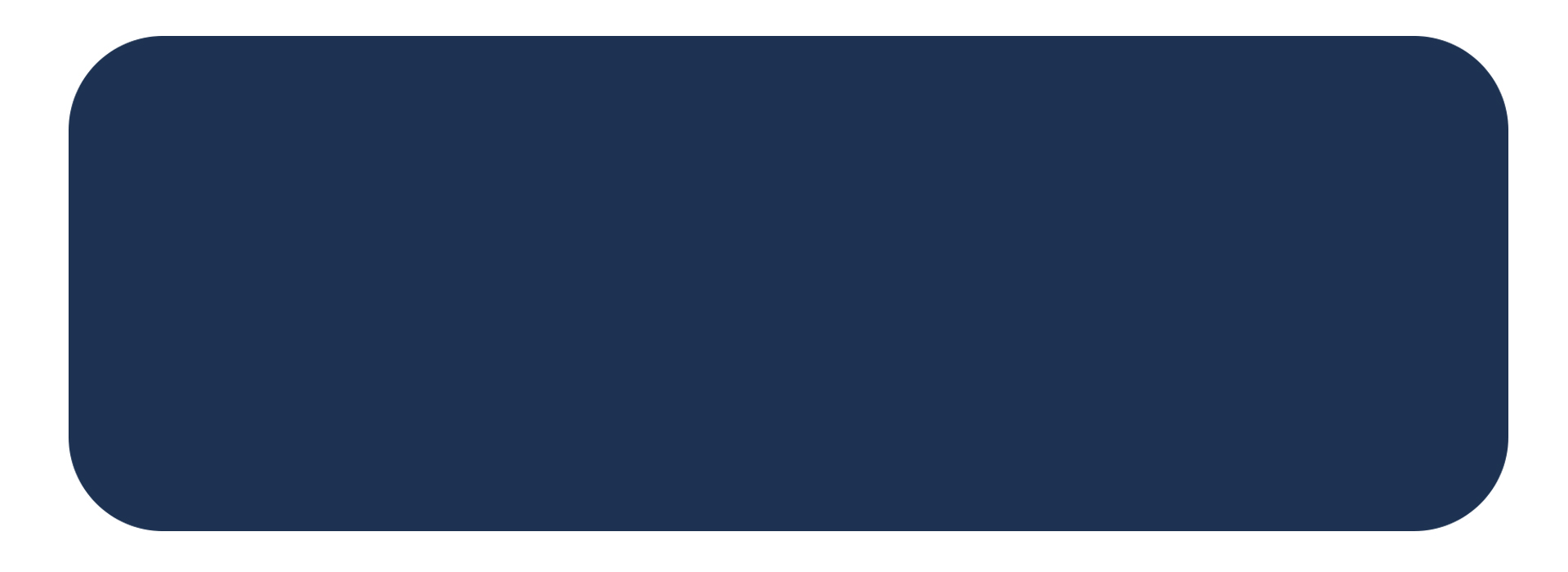 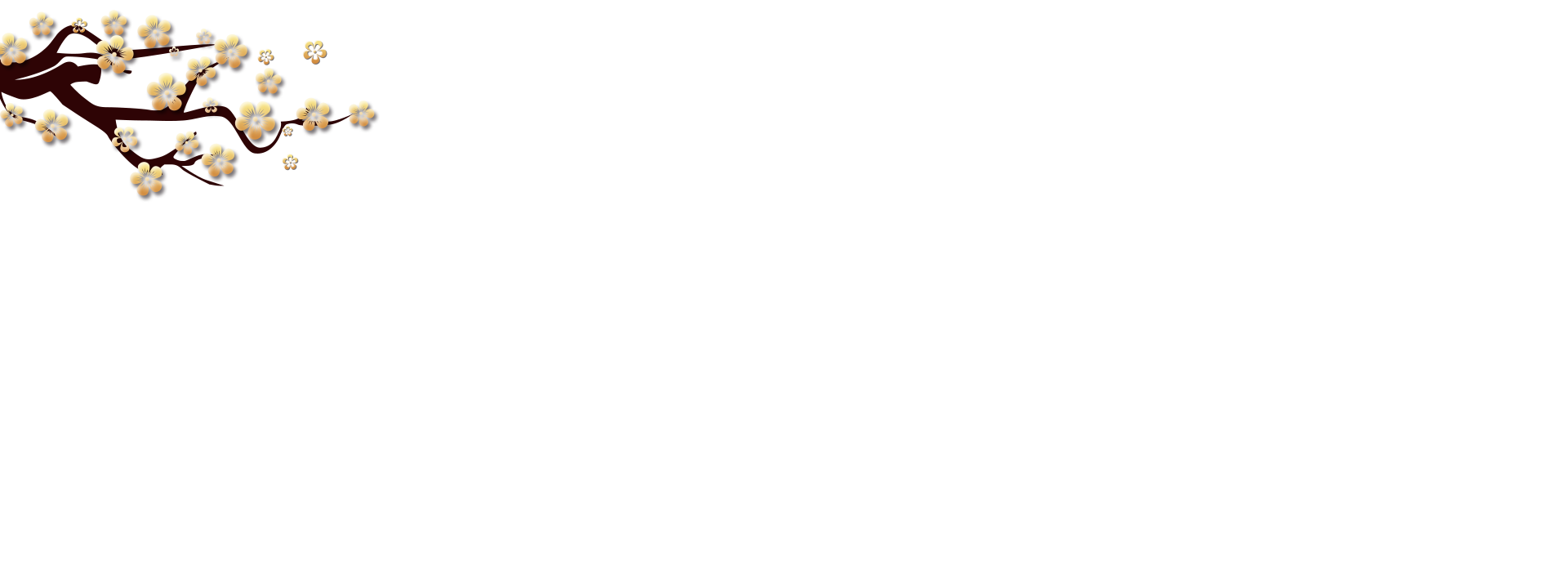 活动流程
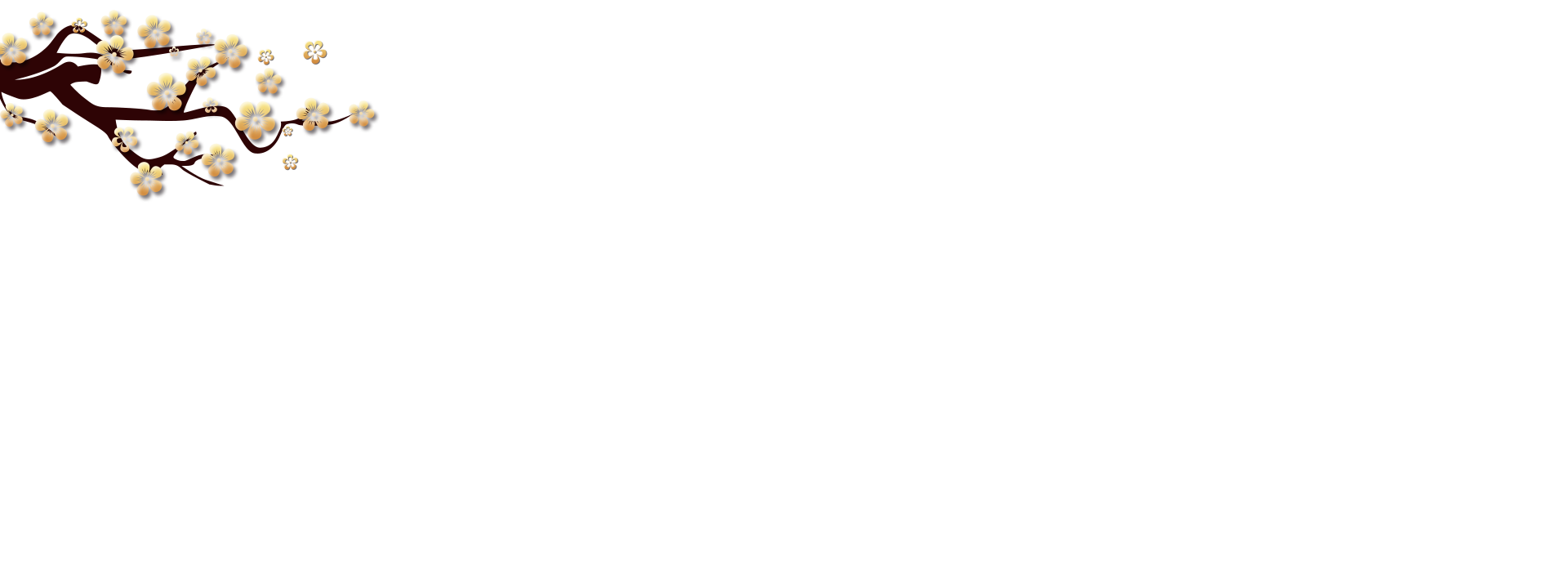 Click here to add your text here
细节管理
目录
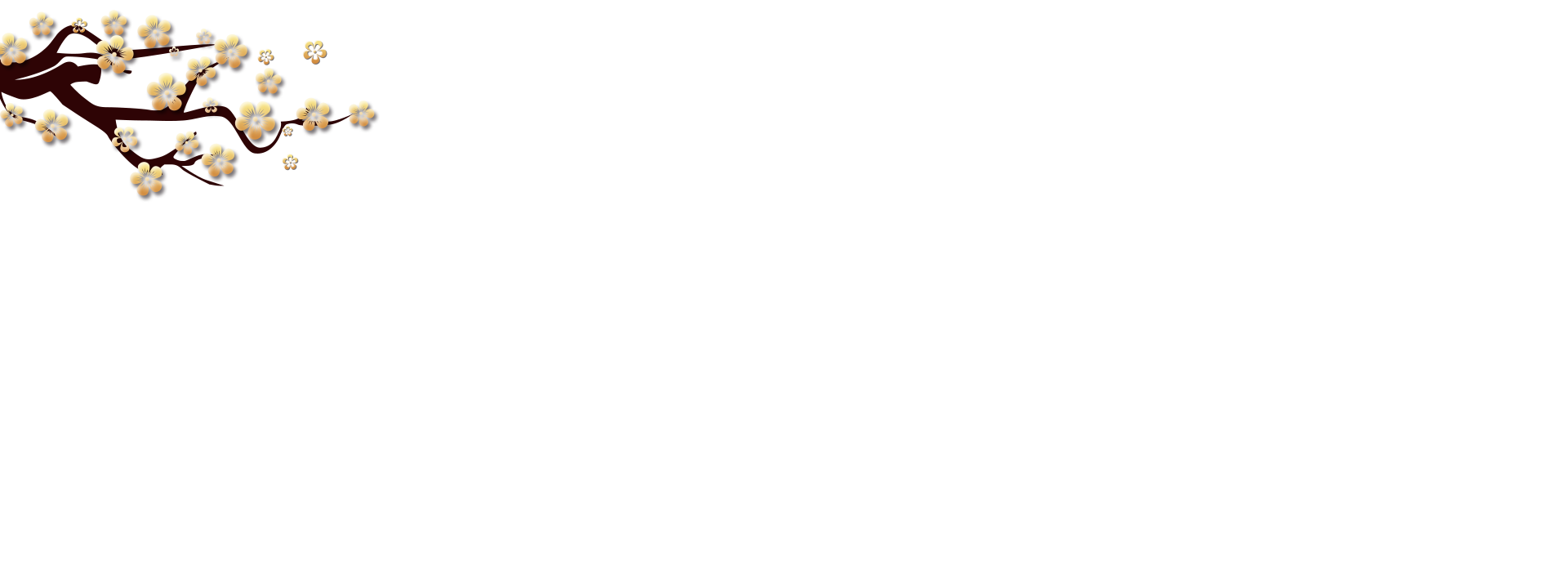 Click here to add your text here
活动目标
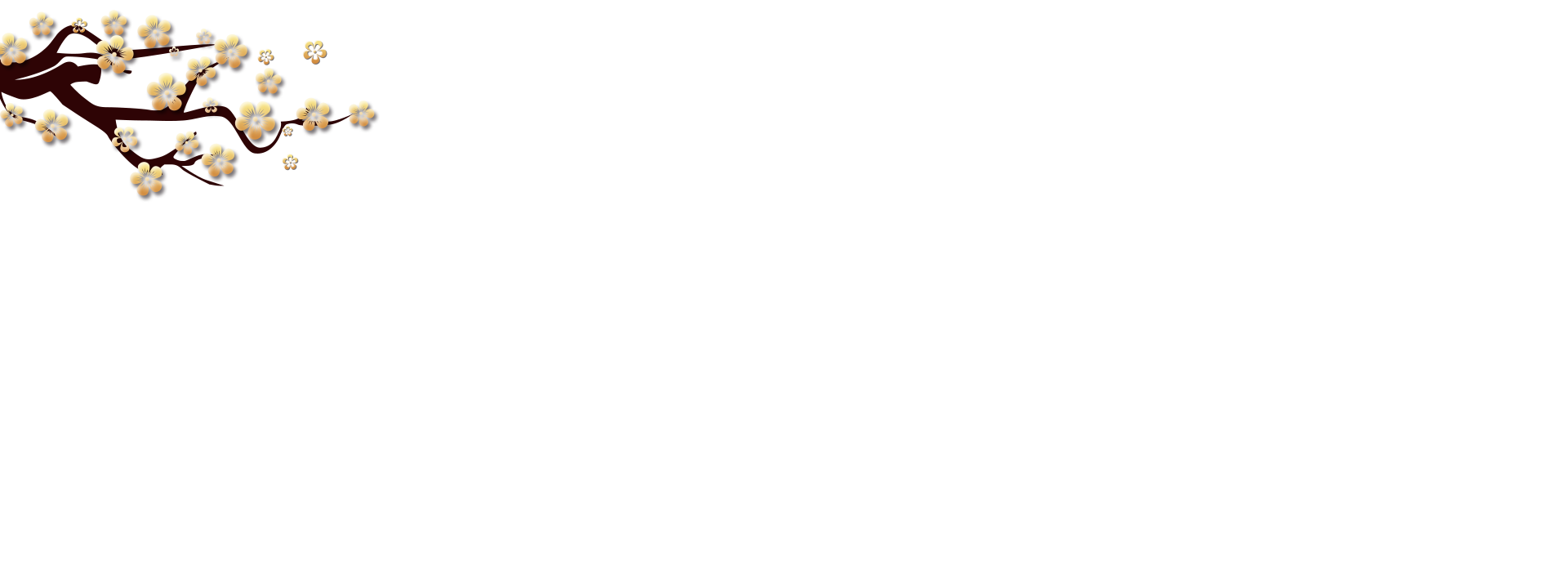 Click here to add your text here
活动效果
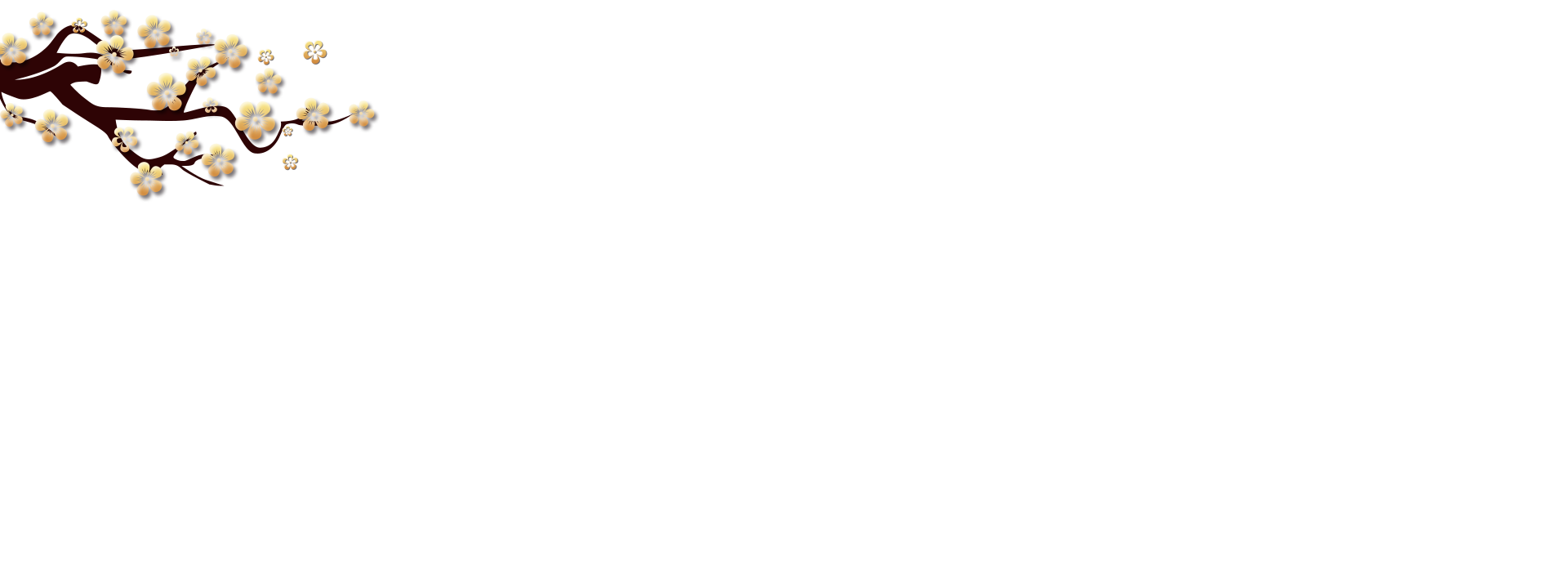 Click here to add your text here
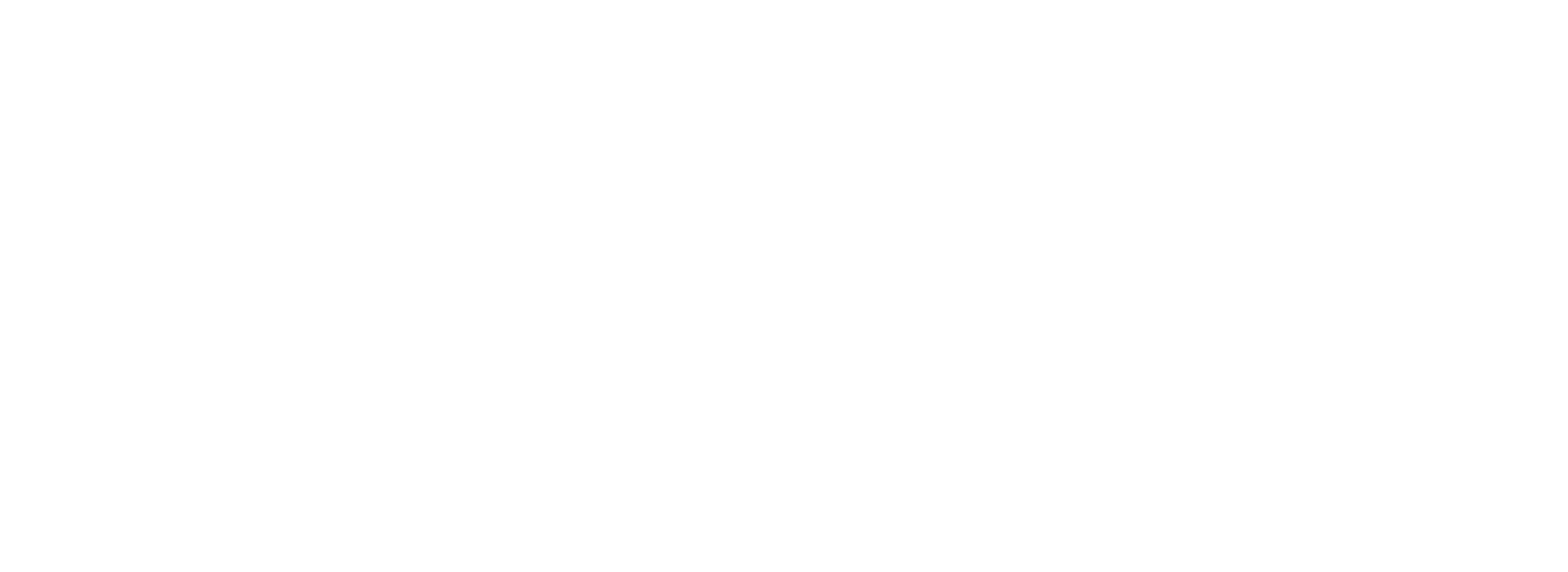 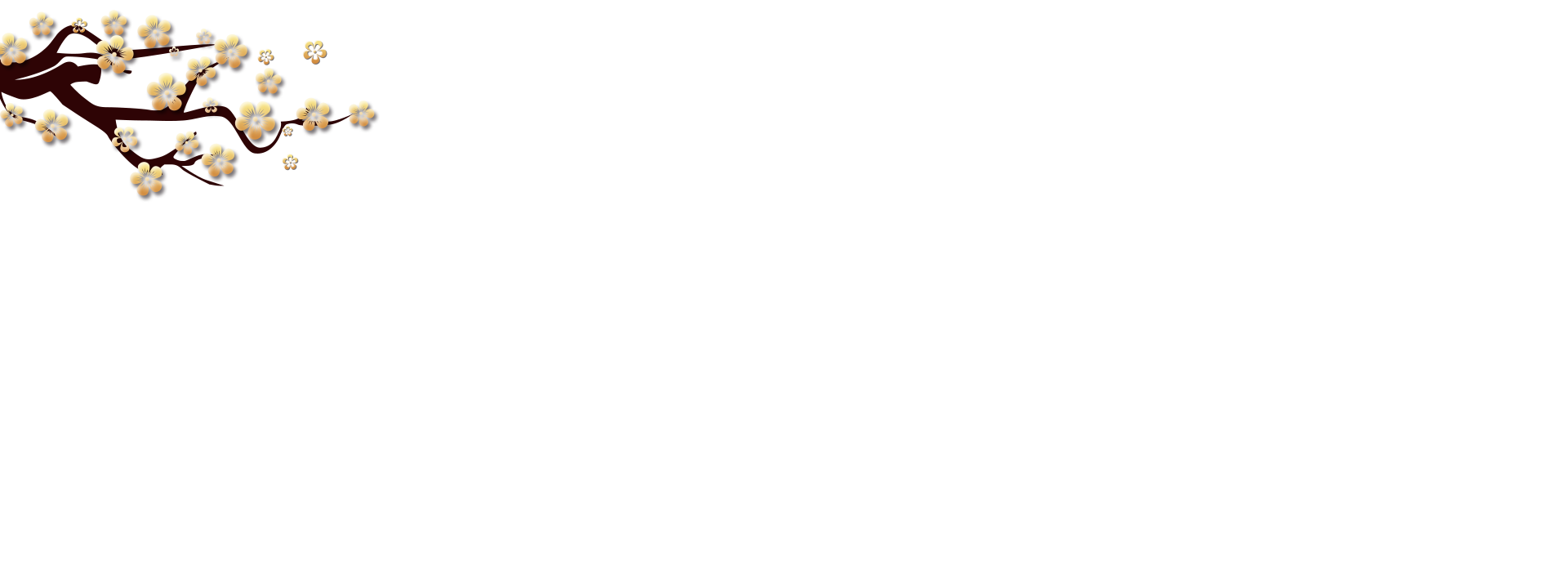 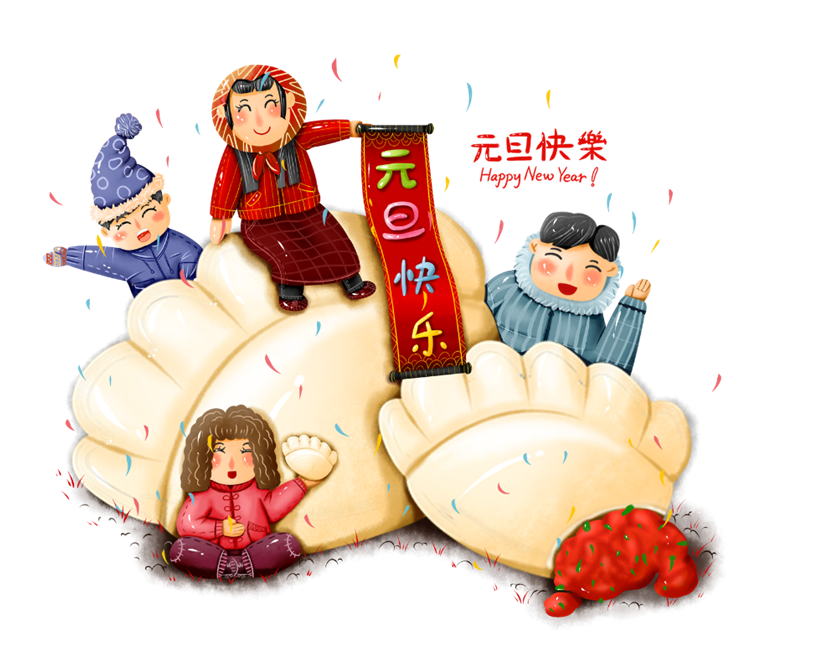 第壹章
活动流程
ANNUAL WORK SUMMARY
The user can demonstrate on a projector or computer, or print the presentation and make it into a film to be used in a wider field
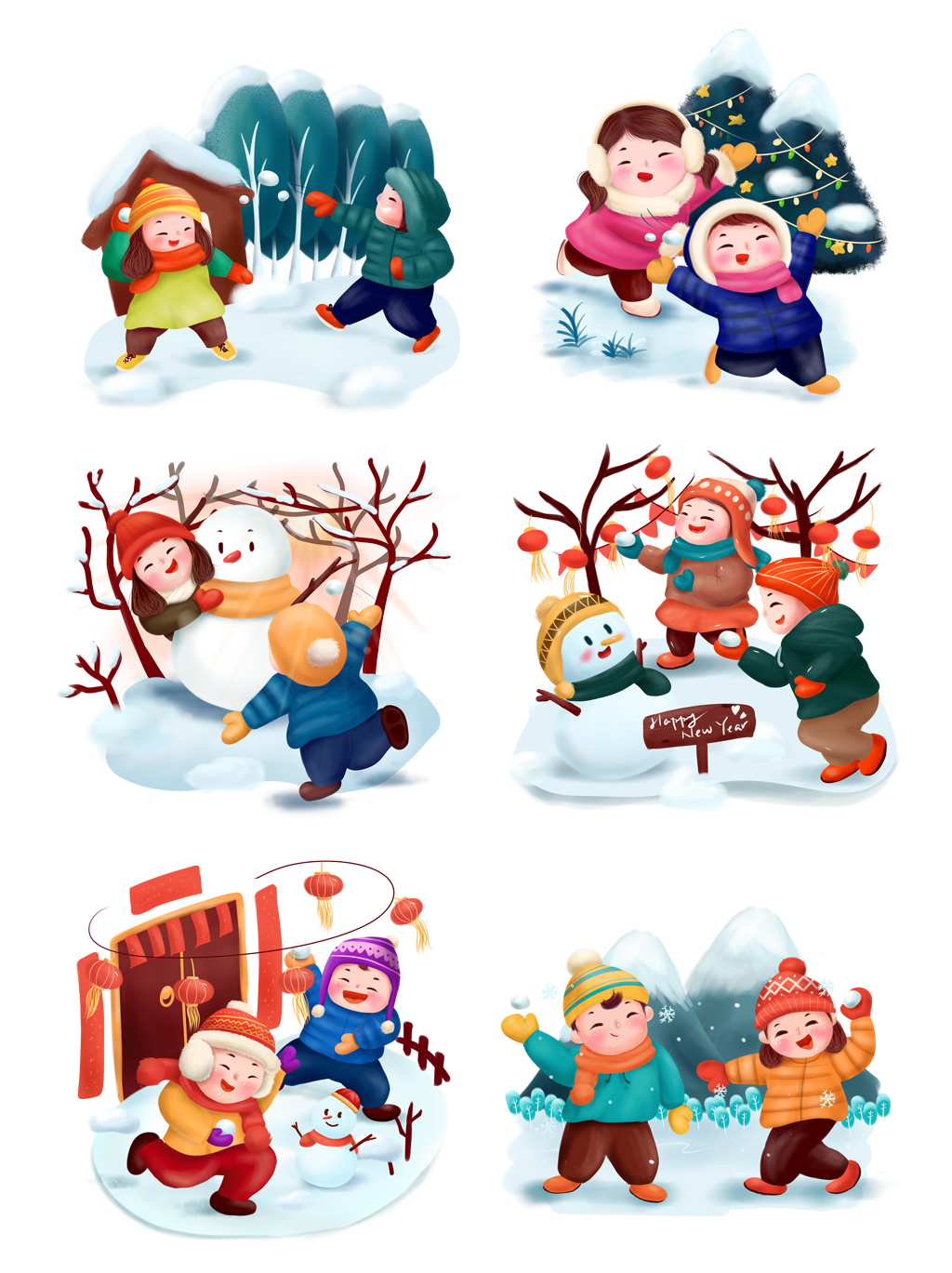 标题文本预设
标题文本预设
在这里添加你的详细小段落文本内容，与标题相关并符合整体语言风格
在这里添加你的详细小段落文本内容，与标题相关并符合整体语言风格
标题文本预设
标题文本预设
在这里添加你的详细小段落文本内容，与标题相关并符合整体语言风格
在这里添加你的详细小段落文本内容，与标题相关并符合整体语言风格
标题文本预设
在这里添加你的详细小段落文本内容，与标题相关并符合整体语言风格
在此输入标题
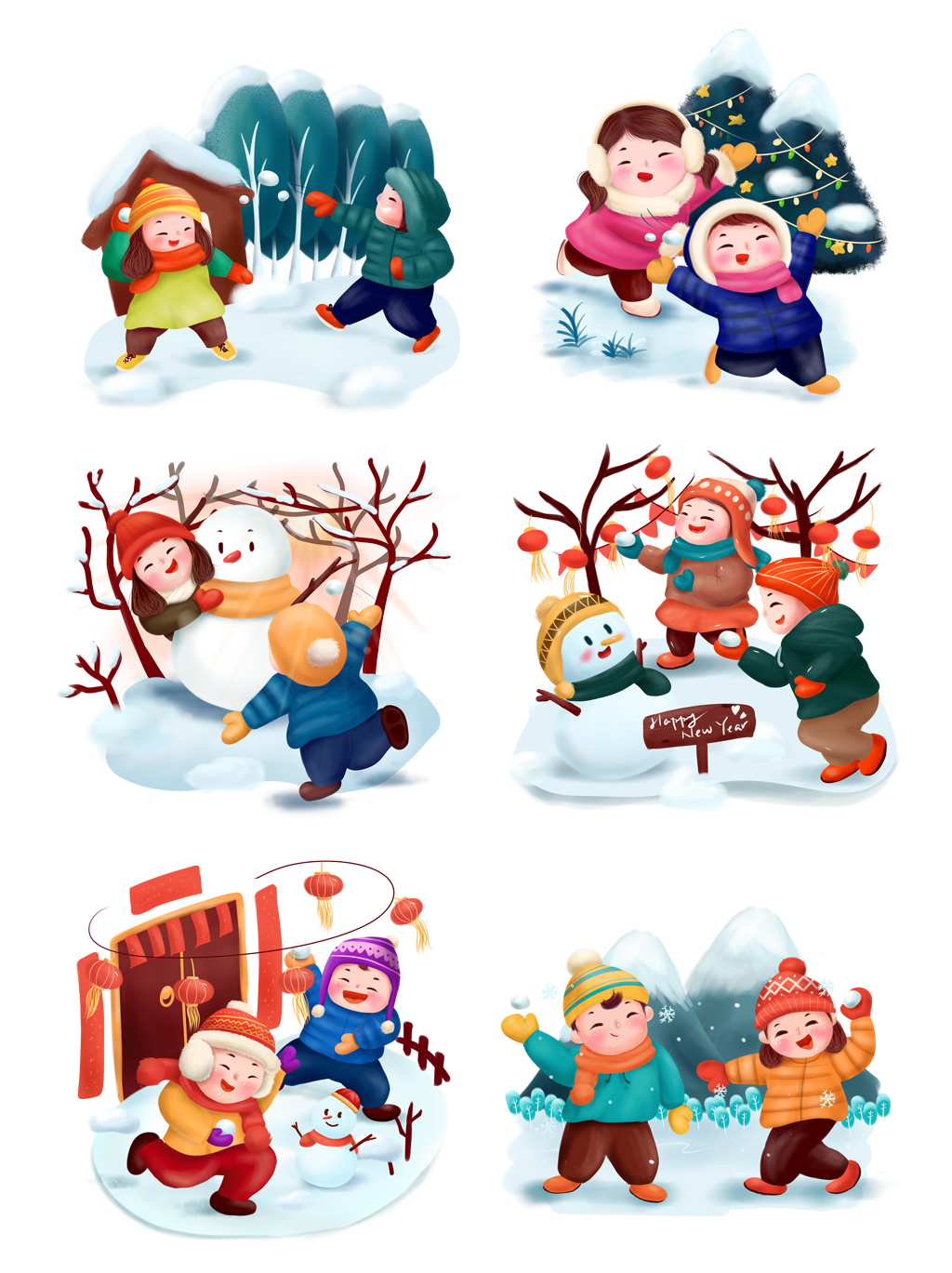 标题文本预设
在这里添加你的详细小段落文本内容，与标题相关并符合整体语言风格
标题文本预设
在这里添加你的详细小段落文本内容，与标题相关并符合整体语言风格
在此输入标题
标题文本预设
80%关键词
在这里添加你的详细小段落文本内容
标题文本预设
70%关键词
在这里添加你的详细小段落文本内容
65%关键词
60%关键词
标题文本预设
在这里添加你的详细小段落文本内容
30%关键词
标题文本预设
在这里添加你的详细小段落文本内容
05
03
04
02
01
标题文本预设
在这里添加你的详细小段落文本内容
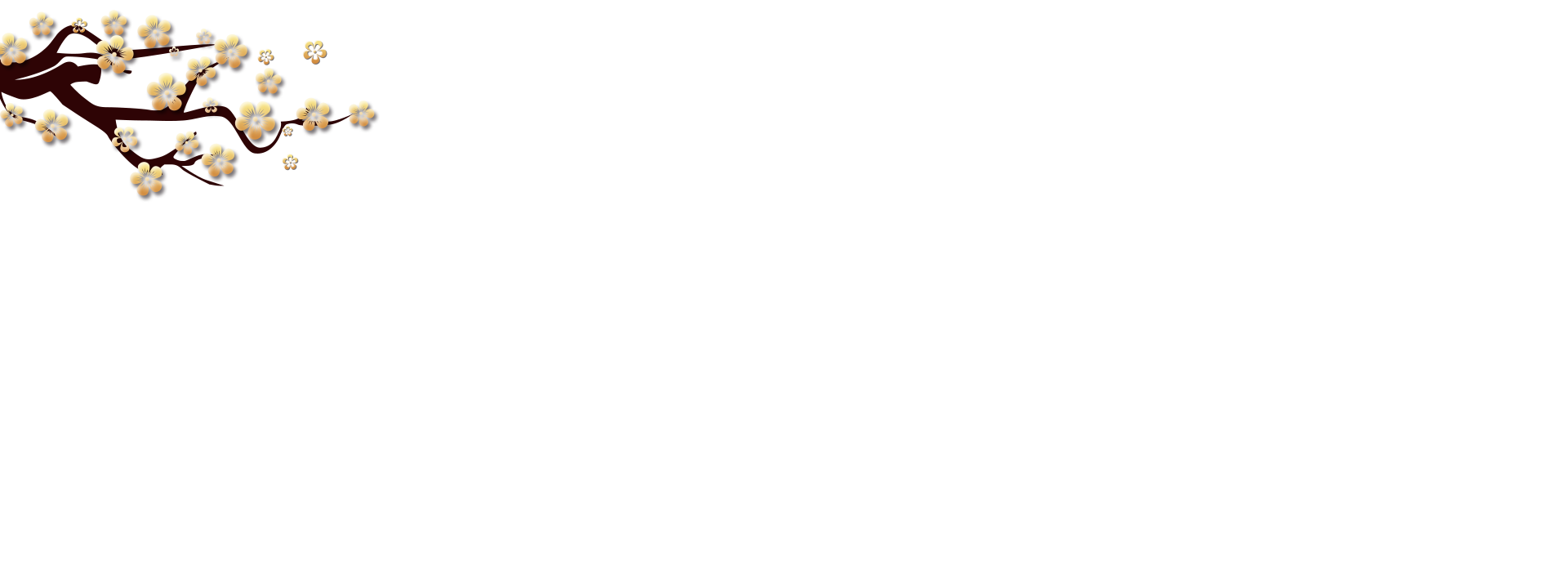 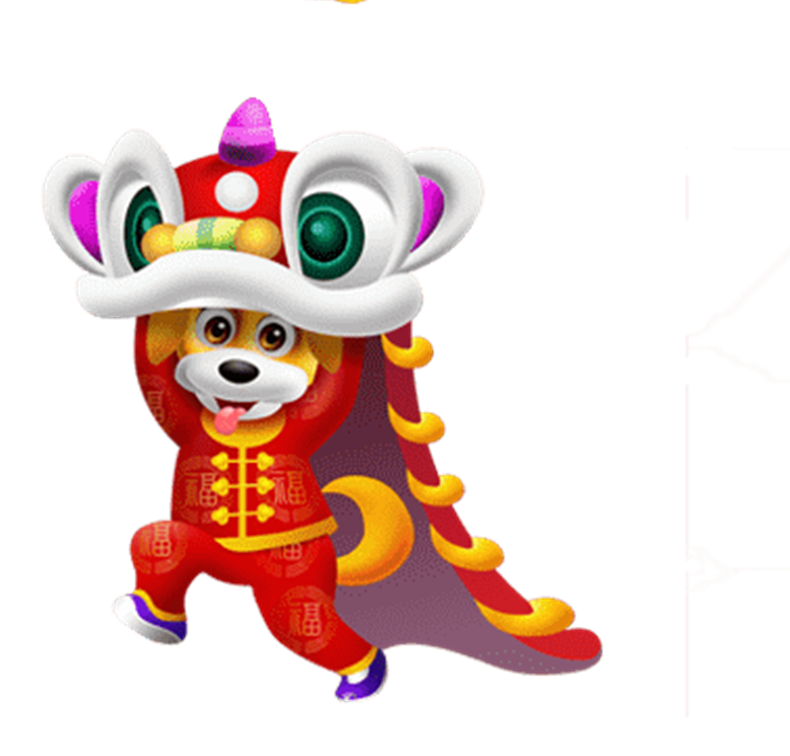 第贰章
细节管理
ANNUAL WORK SUMMARY
The user can demonstrate on a projector or computer, or print the presentation and make it into a film to be used in a wider field
在此输入标题
输入标题
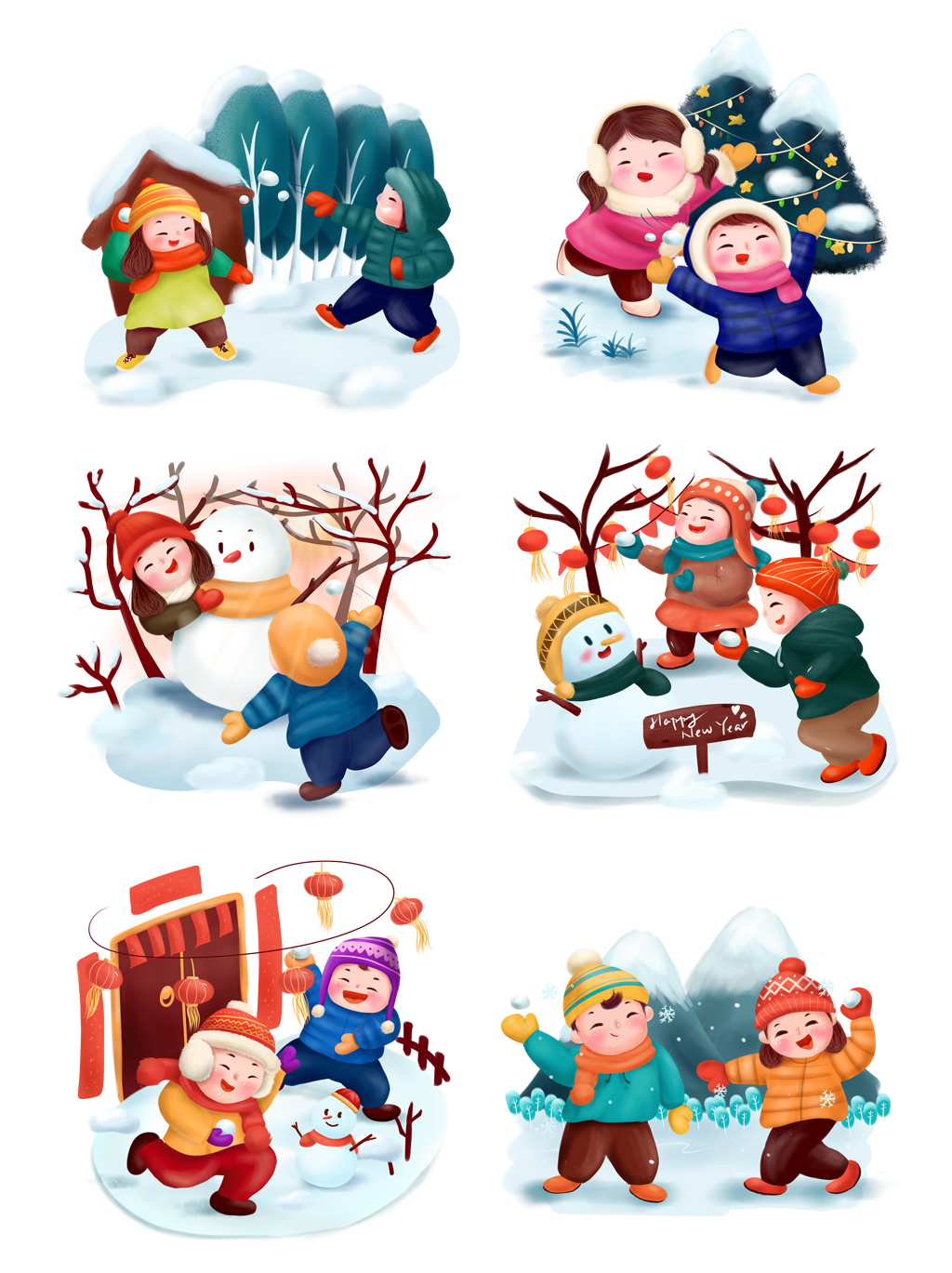 01
在这里添加你的详细小段落文本内容，与标题相关并符合整体语言风格
输入标题
02
在这里添加你的详细小段落文本内容，与标题相关并符合整体语言风格
输入标题
03
在这里添加你的详细小段落文本内容，与标题相关并符合整体语言风格
输入标题
04
在这里添加你的详细小段落文本内容，与标题相关并符合整体语言风格
Project step 3
43%
Project step 2
Project step 1
31%
84%
在此输入标题
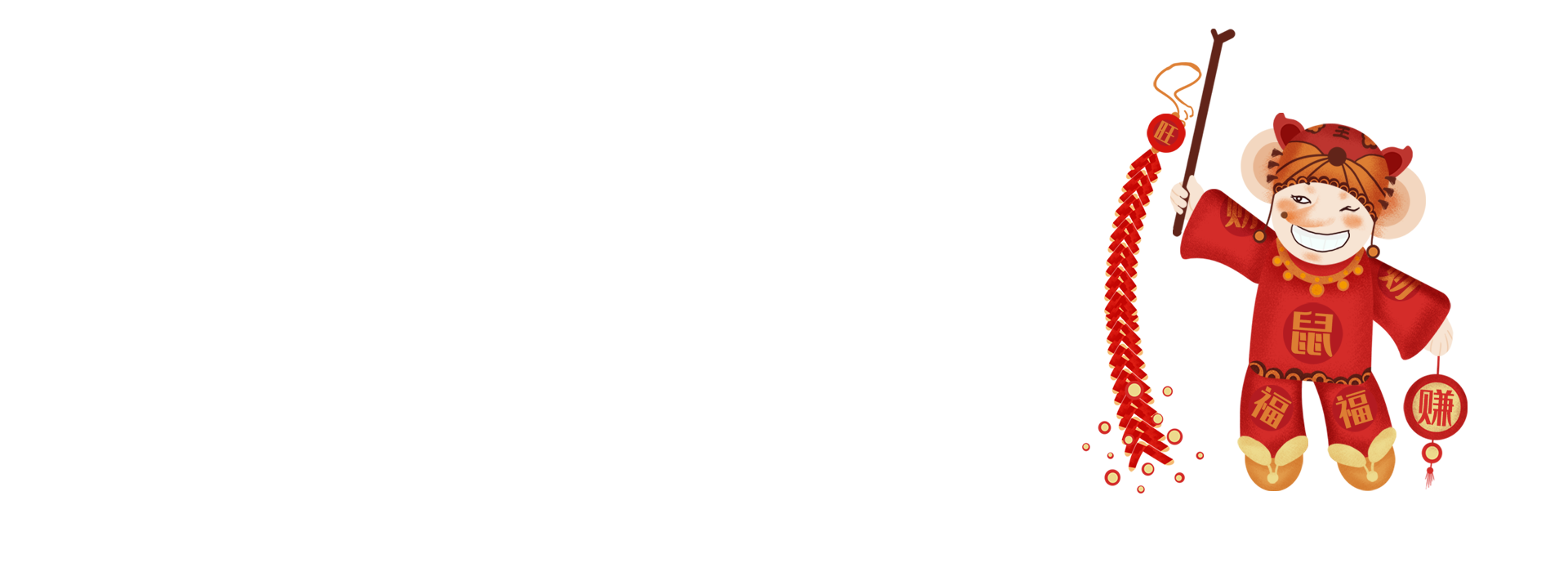 在这里添加你的详细小段落文本内容，与标题相关并符合整体语言风格，将你需要表达的意思表述清楚完整，与设计排版相符合。
在此输入标题
标题文本预设
标题文本预设
1
2
在这里添加你的详细小段落文本内容，与标题相关并符合整体语言风格
在这里添加你的详细小段落文本内容，与标题相关并符合整体语言风格
标题文本预设
标题文本预设
3
在这里添加你的详细小段落文本内容，与标题相关并符合整体语言风格
在这里添加你的详细小段落文本内容，与标题相关并符合整体语言风格
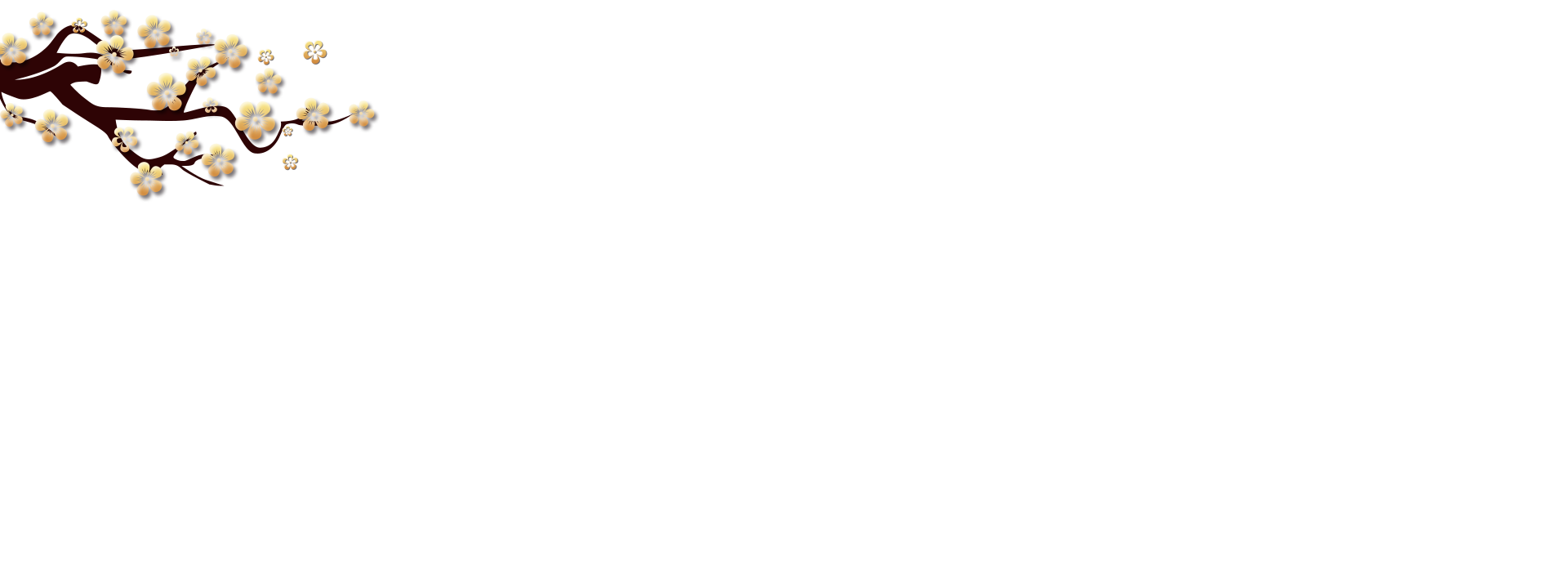 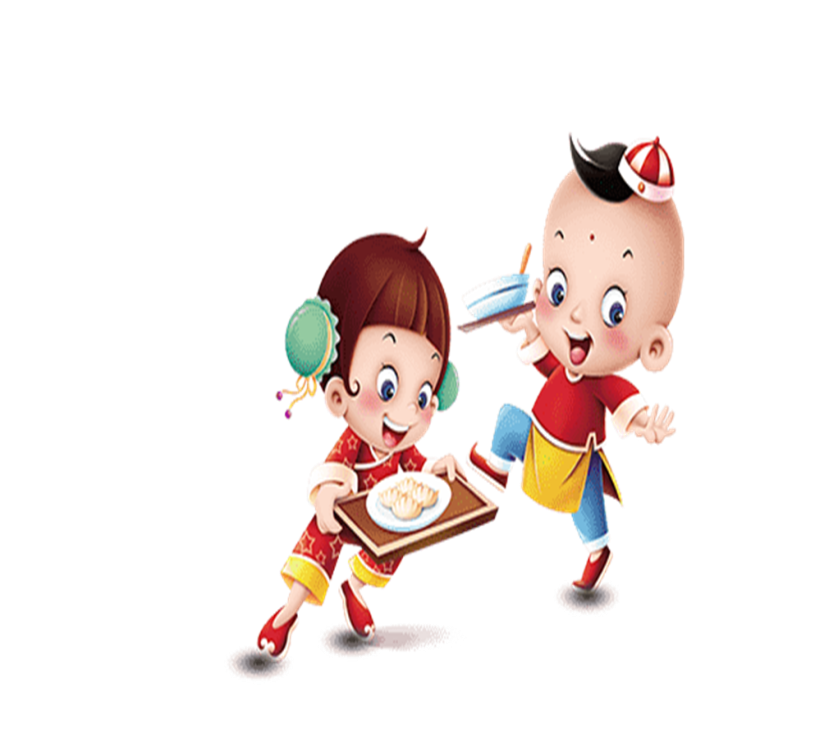 第叁章
活动目标
ANNUAL WORK SUMMARY
The user can demonstrate on a projector or computer, or print the presentation and make it into a film to be used in a wider field
在此输入标题
数据分析情况
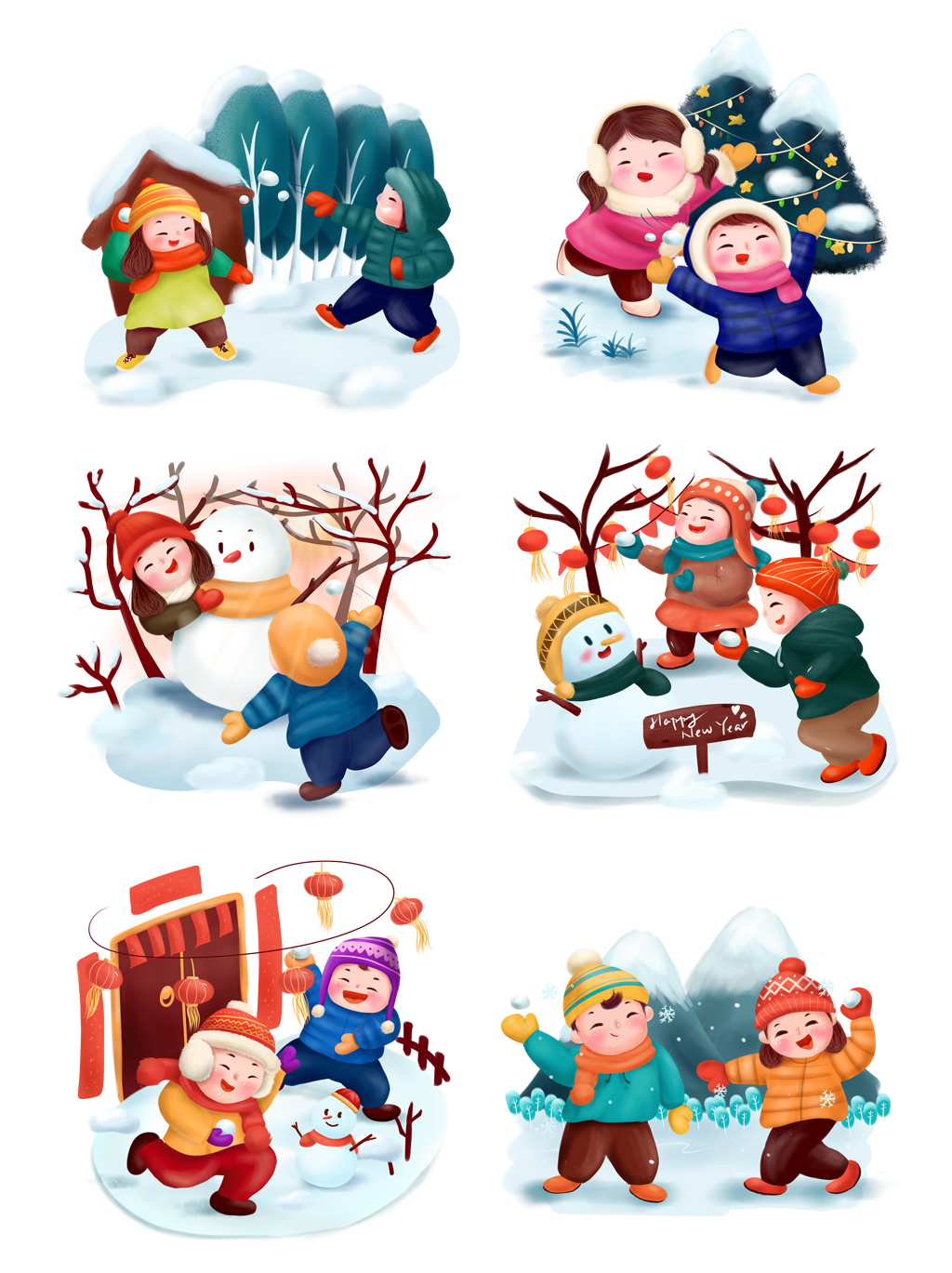 Value #1
Value #2
Value #3
Brand New
Conference
Smooth
Photography
Design
Powerpoint
在这里添加你的详细小段落文本内容，与标题相关并符合整体语言风格，将你需要表达的意思表述清楚完整，与设计排版相符合。
在这里添加你的详细小段落文本内容，与标题相关并符合整体语言风格。
标题文本预设
在这里添加你的详细小段落文本内容，与标题相关并符合整体语言风格
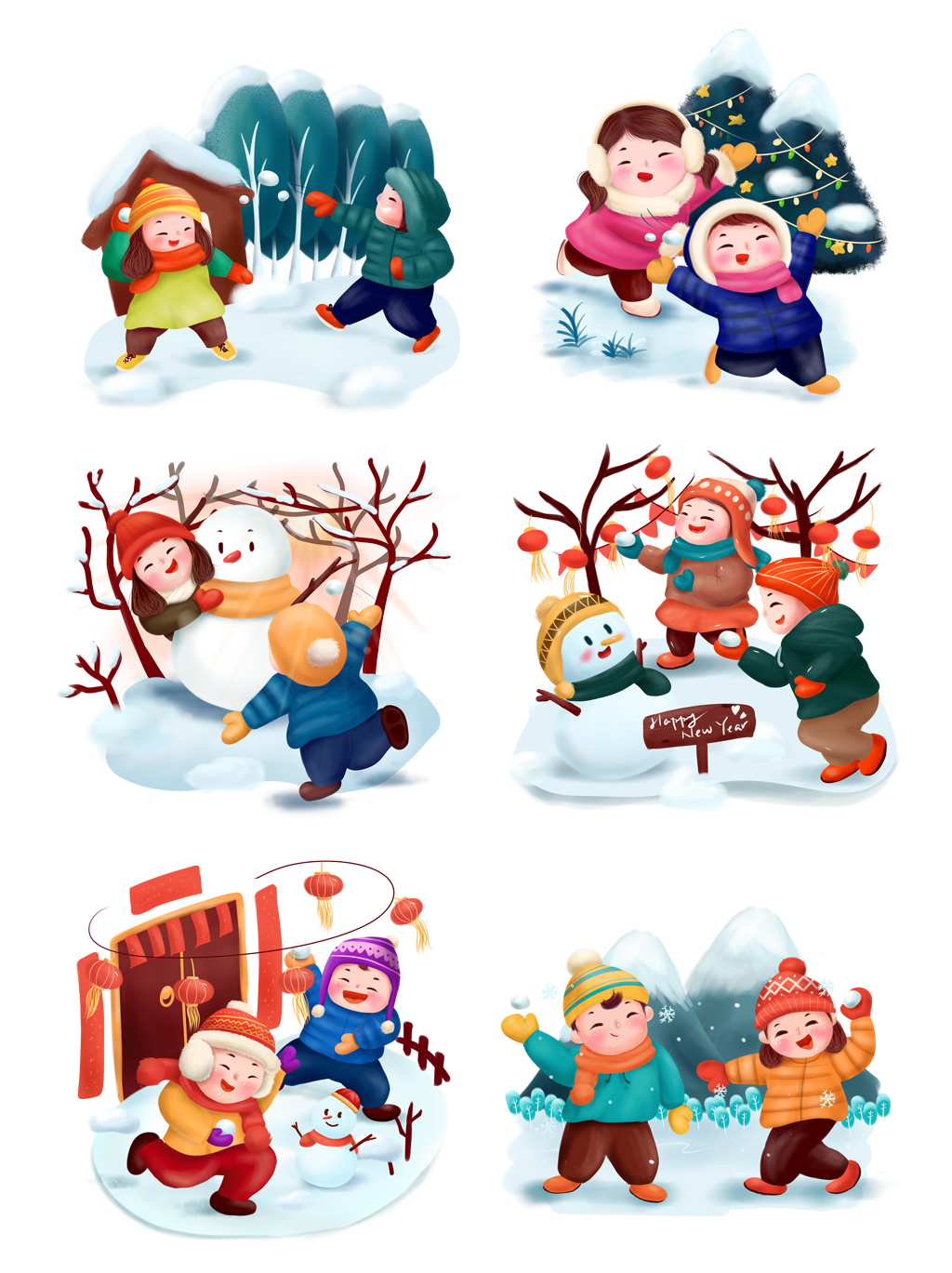 标题文本预设
在这里添加你的详细小段落文本内容，与标题相关并符合整体语言风格
标题文本预设
在这里添加你的详细小段落文本内容，与标题相关并符合整体语言风格
标题文本预设
在这里添加你的详细小段落文本内容，与标题相关并符合整体语言风格
在此输入标题
标题文本预设
在这里添加你的详细小段落文本内容，与标题相关并符合整体语言风格
2012
2013
2014
2015
2016
2017
2019
2020
20XX
2018
标题文本预设
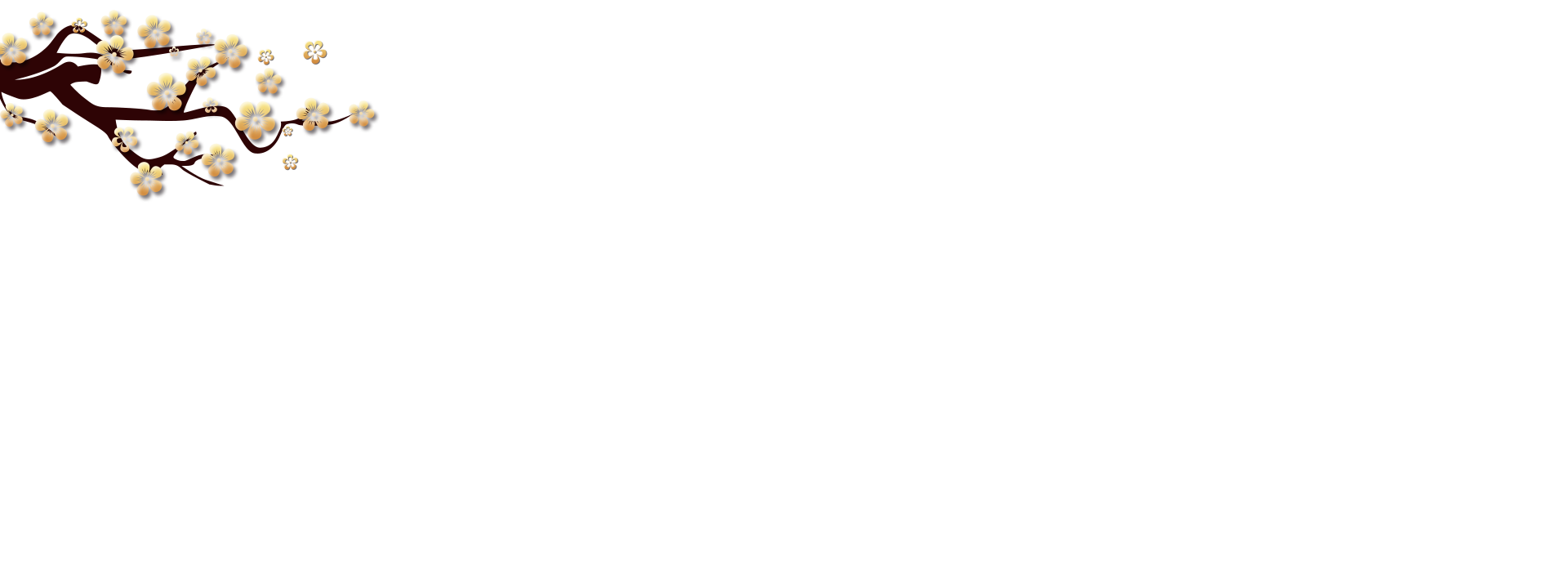 第肆章
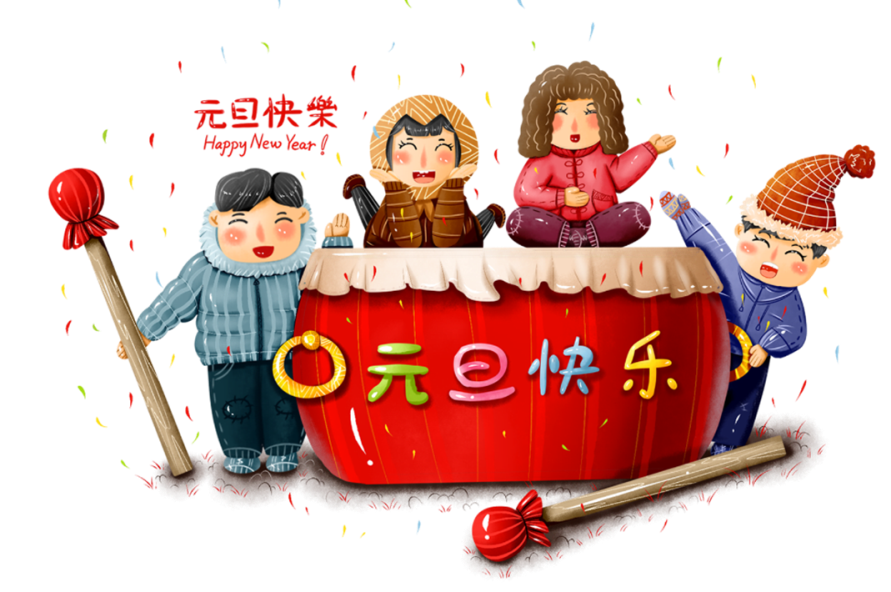 活动效果
ANNUAL WORK SUMMARY
The user can demonstrate on a projector or computer, or print the presentation and make it into a film to be used in a wider field
在此输入标题
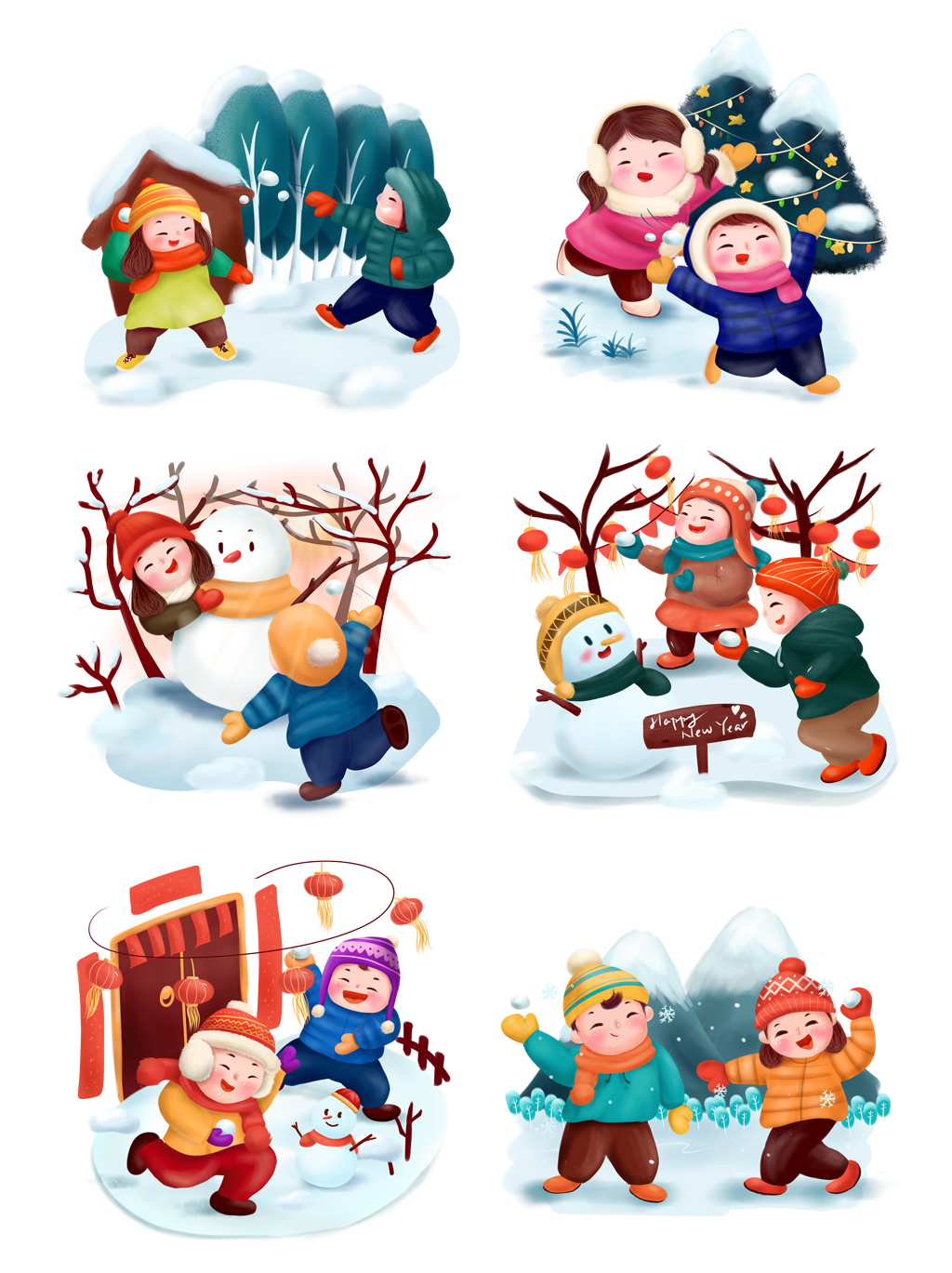 输入标题
在这里添加你的详细小段落文本内容，与标题相关并符合整体语言风格
输入标题
在这里添加你的详细小段落文本内容，与标题相关并符合整体语言风格
输入标题
在这里添加你的详细小段落文本内容，与标题相关并符合整体语言风格
输入标题
在这里添加你的详细小段落文本内容，与标题相关并符合整体语言风格
在此输入标题
在此输入标题
单击填加标题
单击填加标题
在这里添加你的详细小段落文本内容，与标题相关并符合整体语言风格，将你需要表达的意思表述清楚完整，与设计排版相符合。
在这里添加你的详细小段落文本内容，与标题相关并符合整体语言风格，将你需要表达的意思表述清楚完整，与设计排版相符合。
4
1
3
单击填加标题
单击填加标题
2
在这里添加你的详细小段落文本内容，与标题相关并符合整体语言风格，将你需要表达的意思表述清楚完整，与设计排版相符合。
在这里添加你的详细小段落文本内容，与标题相关并符合整体语言风格，将你需要表达的意思表述清楚完整，与设计排版相符合。
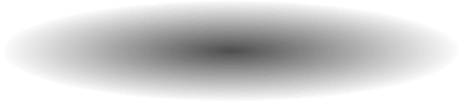 在此输入标题
标题文本预设
标题文本预设
在这里添加你的详细小段落文本内容，与标题相关并符合整体语言风格
在这里添加你的详细小段落文本内容，与标题相关并符合整体语言风格
标题文本预设
标题文本预设
标题文本预设
在这里添加你的详细小段落文本内容，与标题相关并符合整体语言风格
在这里添加你的详细小段落文本内容，与标题相关并符合整体语言风格
在这里添加你的详细小段落文本内容，与标题相关并符合整体语言风格
在此输入标题
700
600
123,4567873
500
400
添加标题
300
添加标题
200
添加标题
100
添加标题
0
标题
标题
标题
标题
标题文本预设
在这里添加你的详细小段落文本内容，与标题相关并符合整体语言风格
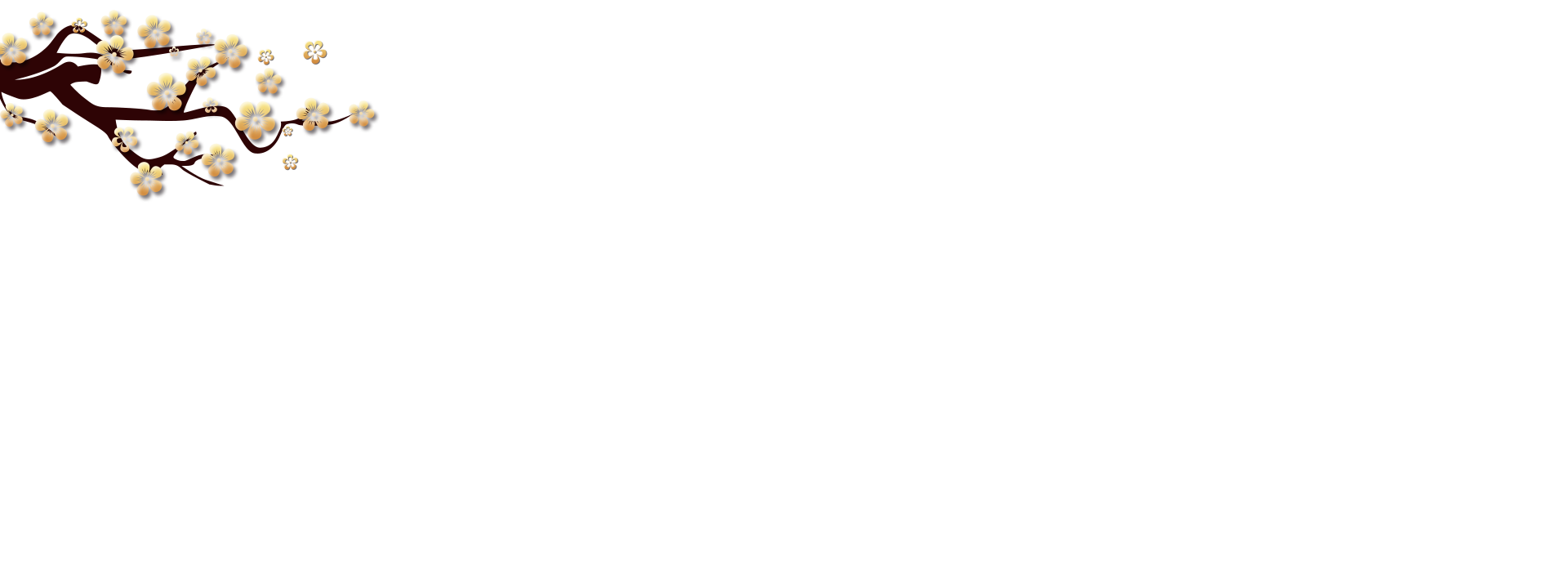 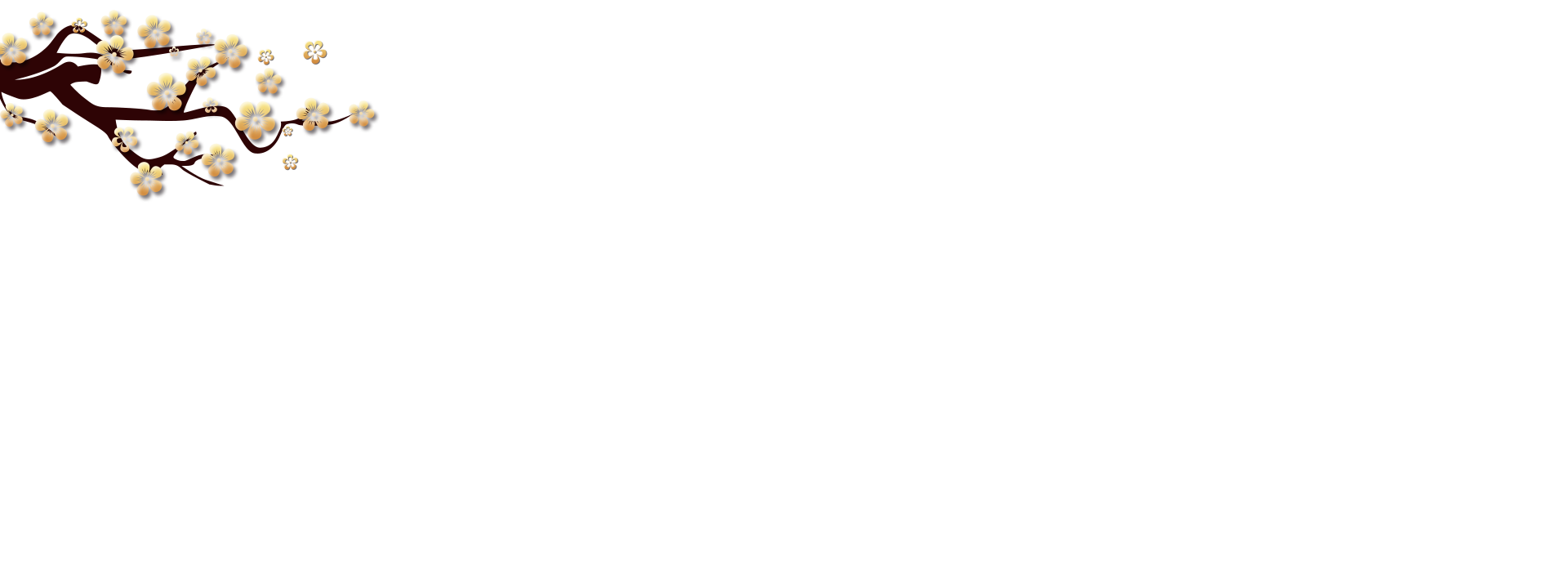 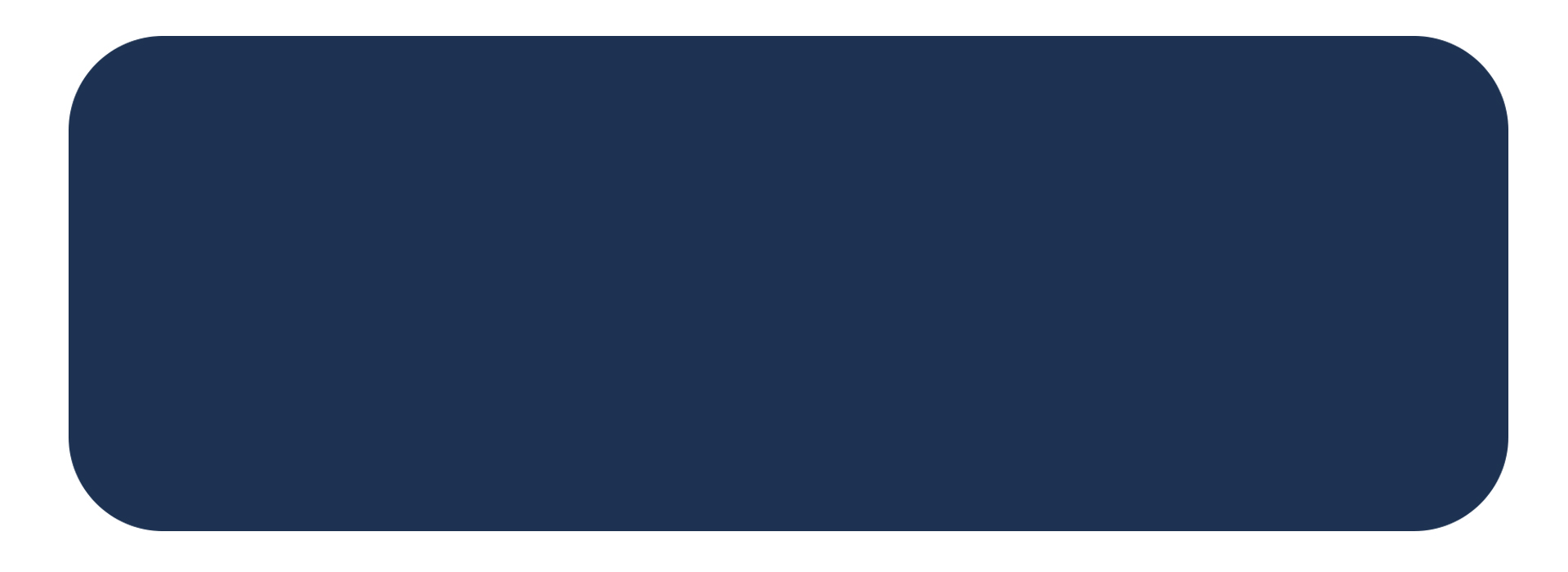 谢谢观赏
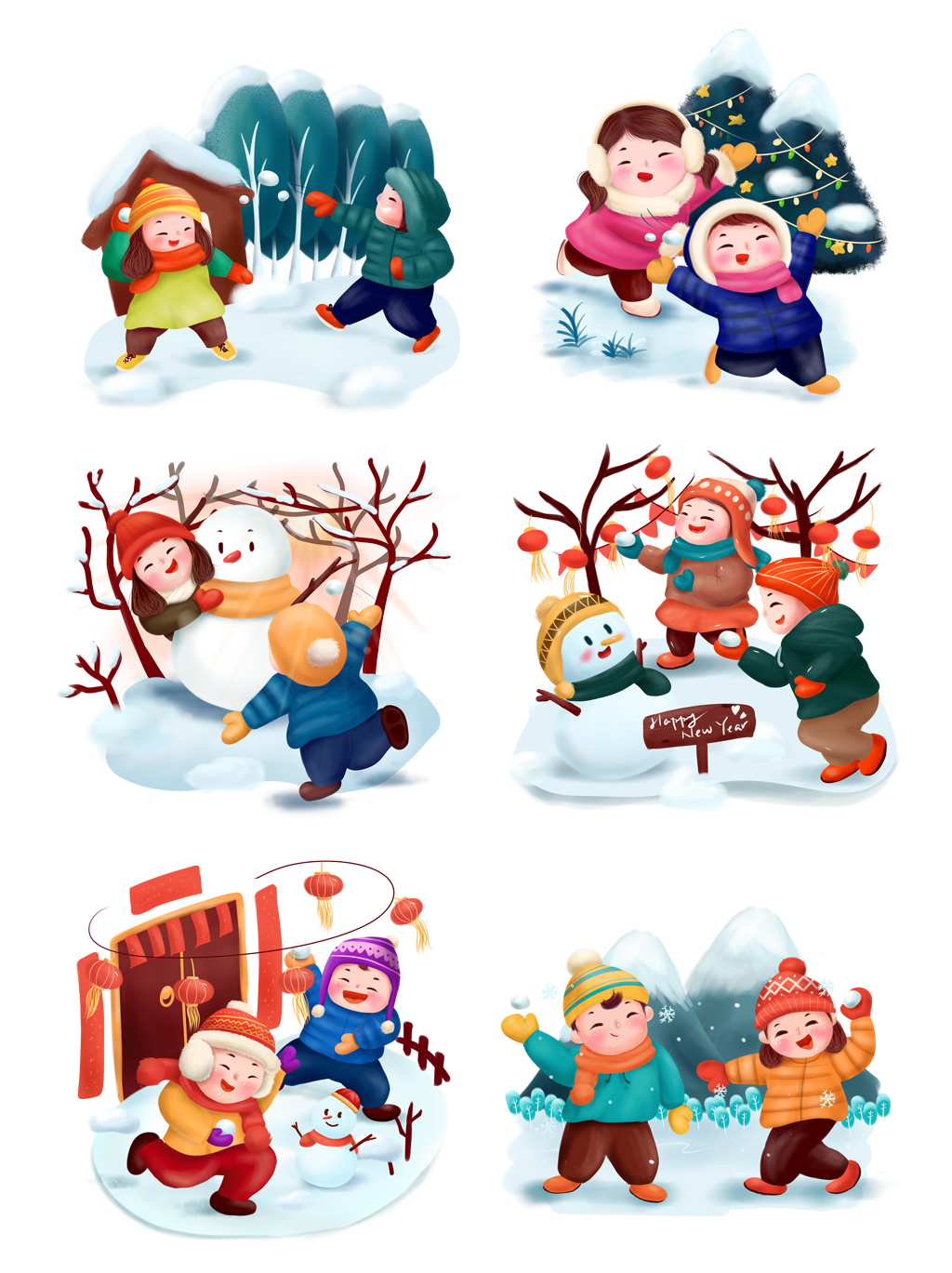 添加标题内容，添加标题内容
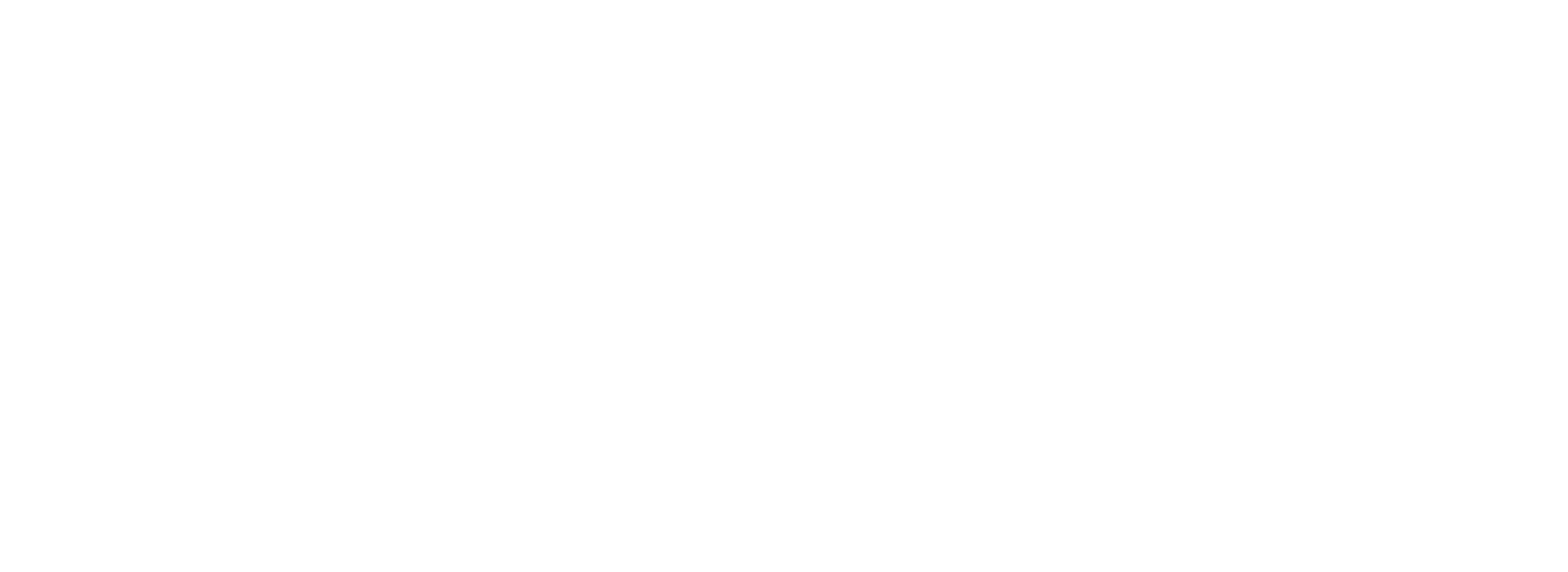